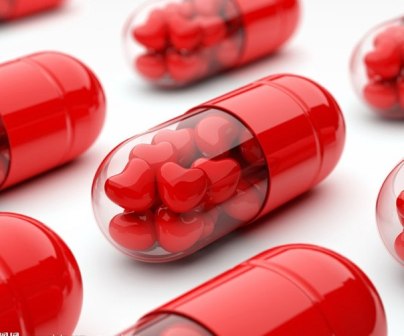 Окружающий мир 3 класс: Организм  человека
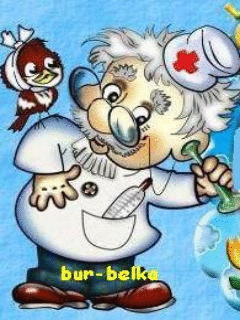 учитель начальных классов МБОУ СОШ №2 им. А. Асеева и Ю. Голикова
Арнаутова Светлана  Викторовна.
Подумай, почему каждому из нас важно знать, как устроен и работает организм человека
сердце
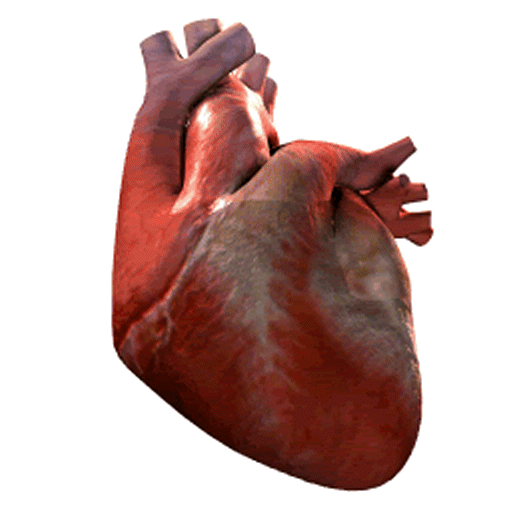 Сердце и кровеносные сосуды
 образуют 
кровеносную систему
лёгкие
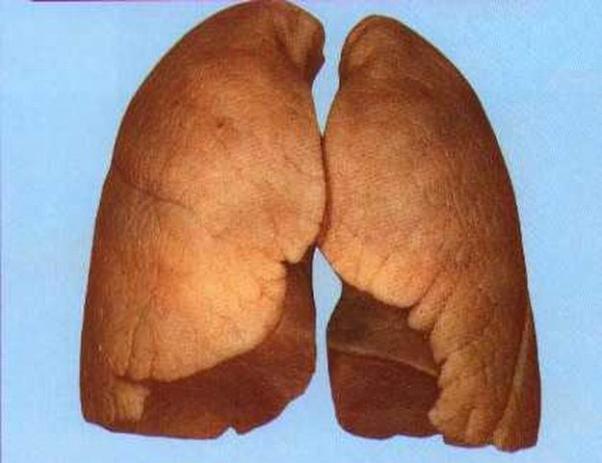 Лёгкие – 
орган дыхания.
С их помощью
человек дышит.
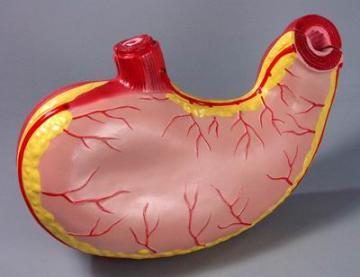 желудок
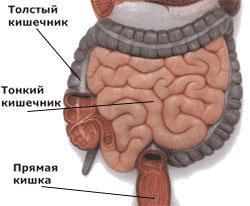 кишечник
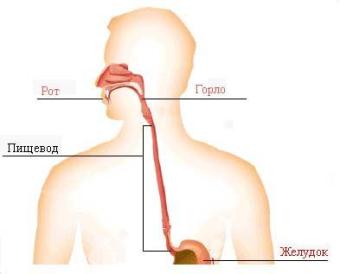 пищевод
Образуют
пищеварительную
систему
нервная система
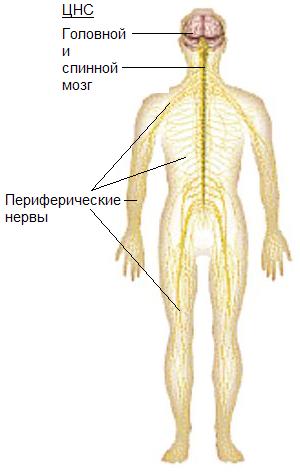 Управляет всей
 деятельностью организма.
Она состоит из 
головного мозга, 
спинного мозга 
 и нервов.
Ко всем органам тела от
головного и спинного мозга
отходят нервы, похожие на белые 
шнуры и нити. По ним в мозг поступают
различные сигналы, а то мозга идут
обратные сигналы всем органам тела.
Строением тела человека занимается наука - анатомия
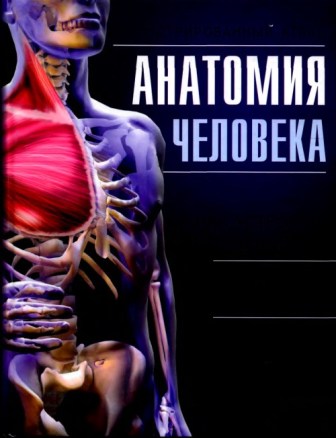 Работу органов человека изучает наука - физиология
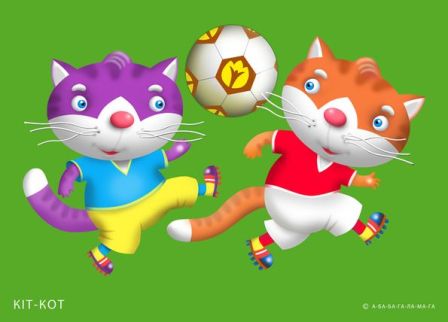 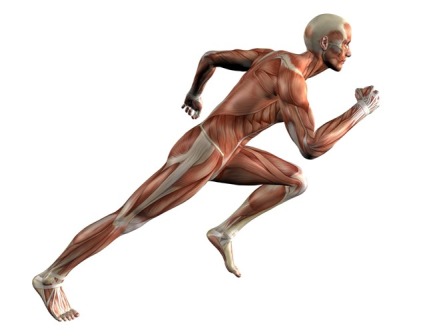 Работа с тетрадью
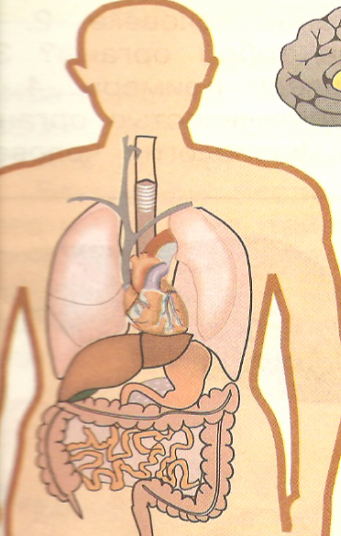 М о з г
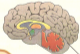 Л ё г к и е
С е р д ц е
П е ч е н ь
Ж е л у д о к
К и ш е ч н и к
Проверь себя
Приведи примеры органов человека.
    Какую работу они выполняют?
  Что такое системы органов? Приведи примеры.
  Какая система органов управляет деятельностью организма?
  Что изучает анатомия и физиология человека?
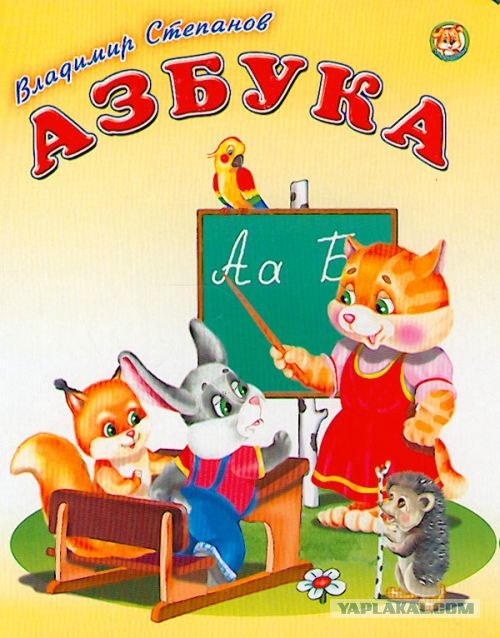 Домашнее задание
Стр. 128 – 131 
Читать, 
пересказывать
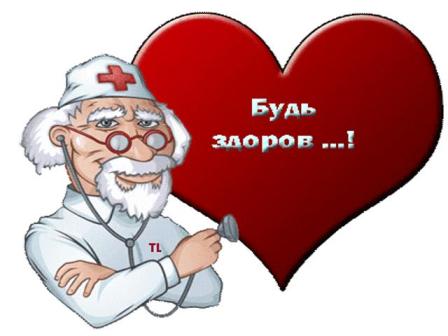